INTERNATIONAL FINAL PROJECT CONFERENCE  
Risking at work? NO, THANKS!
Good practices abroad / Cyprus case
The OiRA implementation 
and application
Marios Charalambous
EUROSH Manager
1
info@miacservices.com  www.miacservices.com
Contents
Existing tools online

New tools

Implementation of the tools

Potential role of the Labour Inspectorates

Planning 

Future Developments 

Monitoring

Statistics
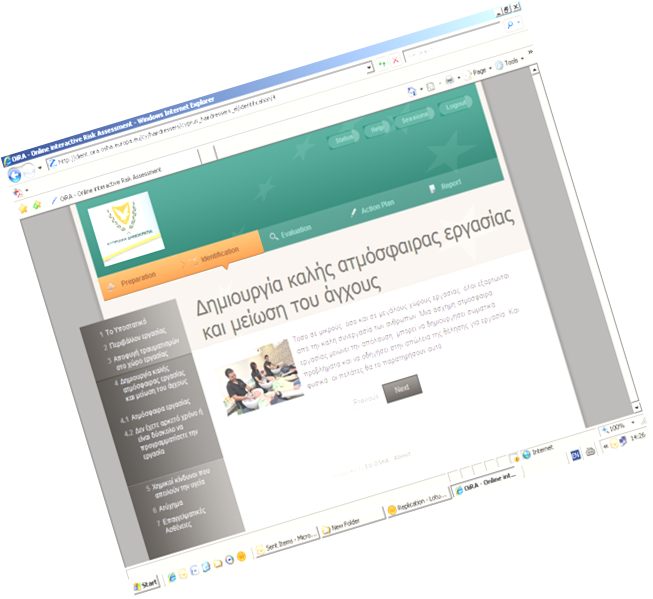 2
info@miacservices.com  www.miacservices.com
Existing tools – Online
Hairdressers 2011

Office Work – Public Sector 2012

Butcheries 2014

Catering Services 2014

School Establishments 2015 - 2016
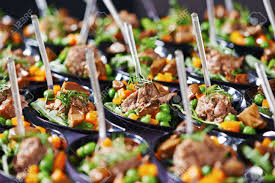 3
info@miacservices.com  www.miacservices.com
New tools
2016-2017

Development of similar tools for four other sectors:

Small Tourist Lodgings 

Restaurants and Coffee Shops

Car Repair and Painting Garages

Small Commercial Shops
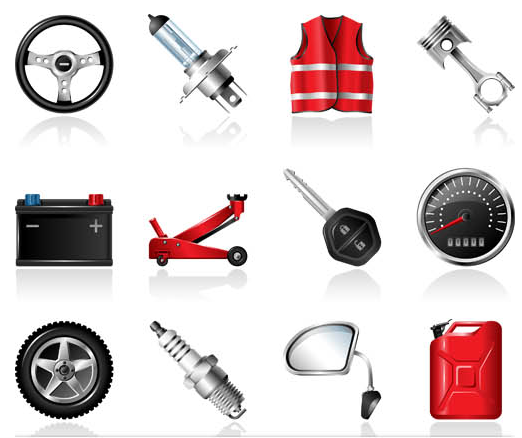 4
info@miacservices.com  www.miacservices.com
Implementation of the tool
Hairdressers

Presentation of the tool to the members of the Board of the Hairdressers Association.

Presentation of the tool during seminars, organised locally in all Districts, to all members of the Hairdressers Association 
for pilot testing, 
to convince that the tool is easy to use, 
serves their needs, 
language used is understandable 
the preparation of a risk assessment based on the tool does not take too much time.
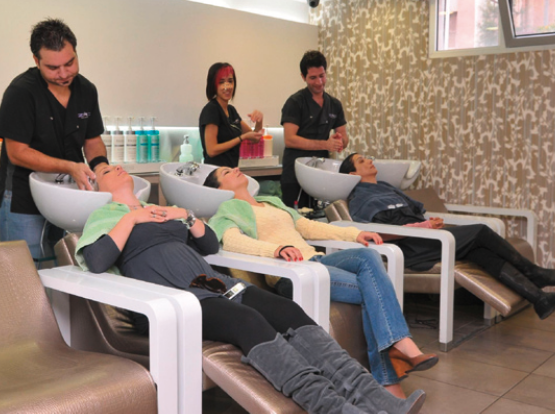 5
info@miacservices.com  www.miacservices.com
Implementation of the tool
Training on the tool to the Cyprus Hairdressers’ Association inspectors, in order to be able to provide assistance to the hairdressers. 

Publication of relevant articles in the Cyprus Hairdressers’ Association magazine in order to raise awareness of the tool among its target end users
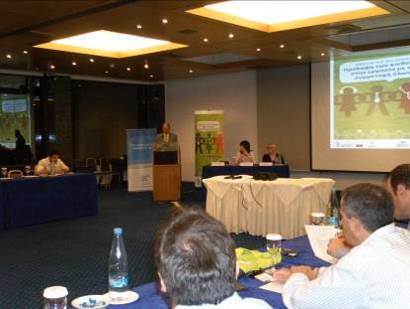 6
info@miacservices.com  www.miacservices.com
Implementation of the tool
Office Work – Public sector

The Department of Labour Inspection with the support and help of the Union of the Civil Servants organised seminars for dissemination of the tool .

Butcheries

The Department of labour inspection with the support of EU-OSHA and the help of the Butchers Association organised seminar for dissemination of the tool .
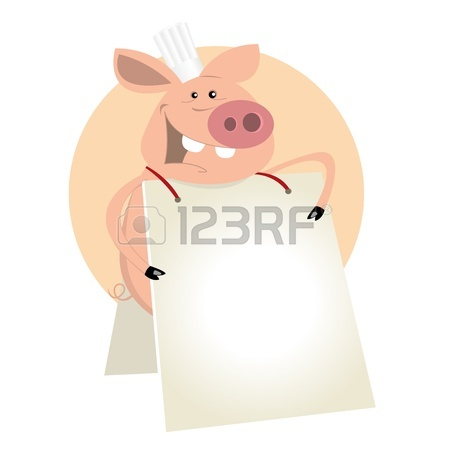 7
info@miacservices.com  www.miacservices.com
Implementation of the tool
Catering services

The Department with the support of EU-OSHA and the help of the Enterprise Europe Network organised training seminar for the dissemination of the tool .
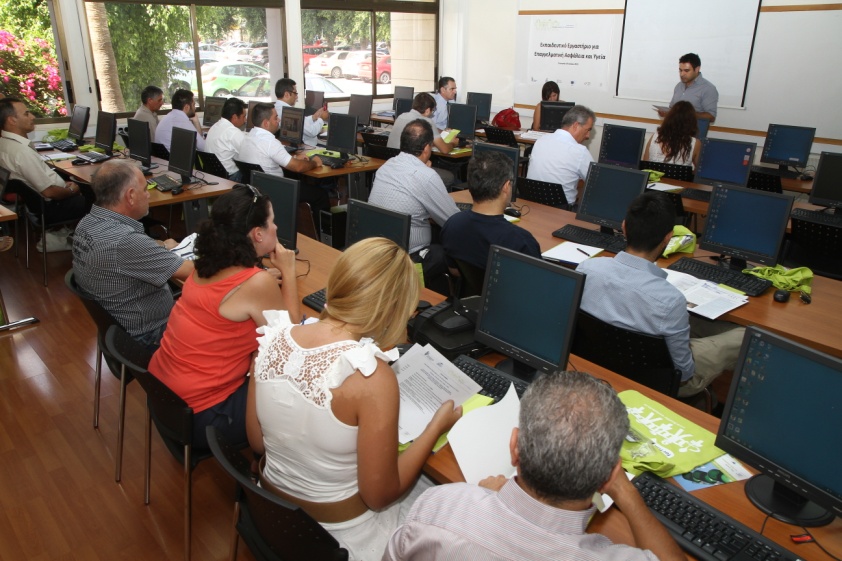 8
info@miacservices.com  www.miacservices.com
Implementation of the tool
School establishments

The Department with the support of the Ministry of Education and Culture will organise seminars for Pilot Testing of OiRA tool for school Establishments.
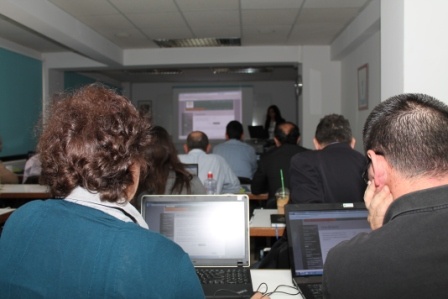 9
info@miacservices.com  www.miacservices.com
Potential role of the 
Labour Inspectorates
DLI ensured that all social partners, become aware and involved in the development process from the beginning

Managed to provide simple information easy to transfer to a broader group of users 

Provided the users with specific and relevant information as well as guidance on which to base a decision
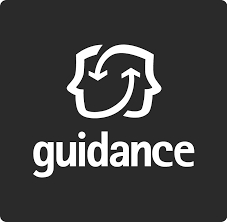 10
info@miacservices.com  www.miacservices.com
Potential role of the 
Labour Inspectorates
Managed to help companies implement the legal requirement on risk assessment

Provided a less resource demanding and effective option, on OSH, for companies 

Managed to reach the enterprises with the lowest implementation rate of risk assessment
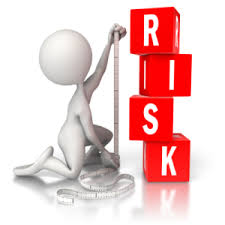 11
info@miacservices.com  www.miacservices.com
Potential role of the 
Labour Inspectorates
DLI contacted inspection campaigns during 2014 and 2015 to hairdresser salons and barbershops to ascertain whether they have prepared a written risk assessment and to what extent they have used OIRA tool during the preparation of their risk assessments.
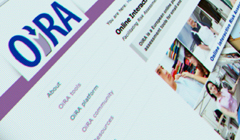 12
info@miacservices.com  www.miacservices.com
Potential role of the 
Labour Inspectorates
DLI has also prepared a short questionnaire that was used by Labour Inspectors during the campaign as well as an instruction document given to the employees.

Future Inspection Campaigns for the sectors that OiRA tool has and/or will be developed
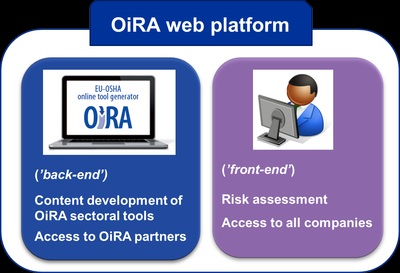 13
info@miacservices.com  www.miacservices.com
Planning
It is obvious that the problem of a low level of risk assessment implementation in SMEs will not get smaller without some type of intervention. 

There are no signs that enforcement activities will be strengthened in the near future 

The impact from other initiatives aimed at improving the level of risk assessment implementation, such as guides and checklists
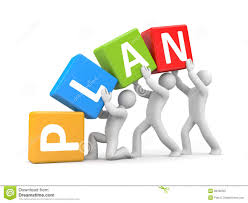 14
info@miacservices.com  www.miacservices.com
Planning
All economic activities where OiRA tool was and/or will be developed, to be included in the DLI`s Annual Inspection Program

Organisations that provide training to Safety Officers will be asked to include information and training about OiRA to their program`s participants

Reference to OiRA tool during all training programs for  Safety Committee members
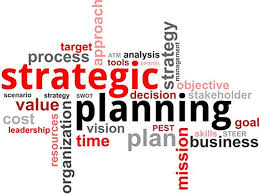 15
info@miacservices.com  www.miacservices.com
Future Developments
Development of promotion strategies for each single tool along with OiRA promotion materials 

The OiRA promotion strategies along with the OiRA promotion materials will be developed using as a basis the OiRA promotion/supporting documents, produced by EU-OSHA and the national OiRA partners available on the OiRA website
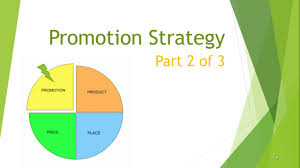 16
info@miacservices.com  www.miacservices.com
Future Developments
Involvement of the sectoral social partners, stakeholders and associations from the very beginning to make sure they are engaged throughout the implementation process





Proposal, the OiRA tool to contain the top occupational risks in the sector.
This makes it possible for users to see clearly the ‘priority risks’ in their company, in addition to the ‘other risks’. In this way the OiRA tool will give users a good focus and put them in the position to find successful solutions to these risks in particular.
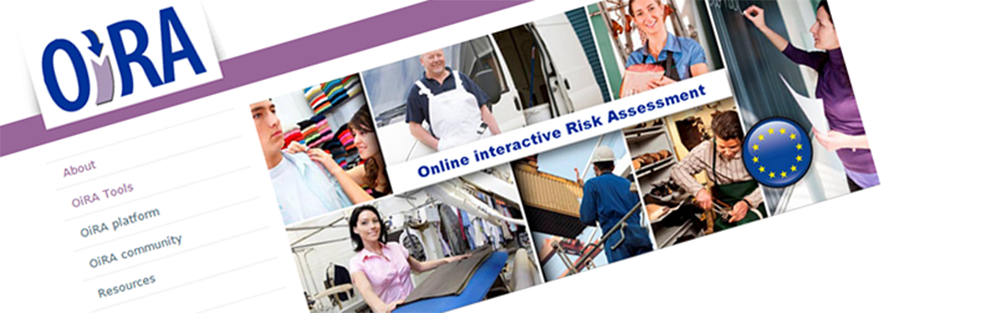 17
info@miacservices.com  www.miacservices.com
Future Developments
EU-OSHA will prepare banners to be used by the sectoral social partners for their websites.
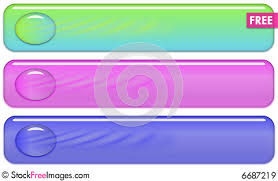 18
info@miacservices.com  www.miacservices.com
Future Developments
Preparation of articles to be published in media channels specific to each sector, to raise awareness of the tool among its target end-users

Preparation of flyers for each of the OiRA tools which will include general information on the benefits of the tools, together with instructions on the use of the tools, to be distributed to all end-users
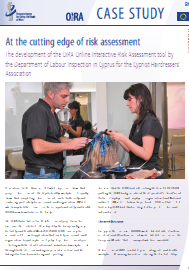 19
info@miacservices.com  www.miacservices.com
Future Developments
Training of the OiRA tools to specific individuals who will be involved in promoting awareness of the OiRA tools, as identified by each social partner.
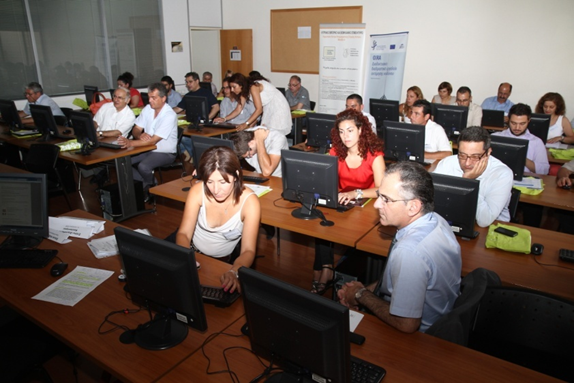 20
info@miacservices.com  www.miacservices.com
Future Developments
Individuals who received the above mentioned training to be key participants in promotion seminars to be organised by stakeholders or social partners.

The participation of the individuals will provide added value in promoting the OiRA tools, as they will be able to address any concerns or queries which may be raised by the end-users
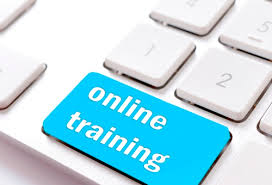 21
info@miacservices.com  www.miacservices.com
Future Developments
Organisation of a workshop by stakeholders or social partners, for the end-users who have expressed an interest in using the OiRA tools.

Obtain feedback from the workshop and prepare a summary of the relevant findings, to be shared with the stakeholders for distribution to the end-users.
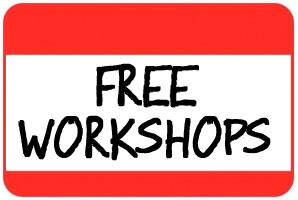 22
info@miacservices.com  www.miacservices.com
Future Developments
Social partners, stakeholders, associations to set key performance indicators related to the goals in order to evaluate the results and re-adjust the strategy if and where necessary.

Promotion of good practices
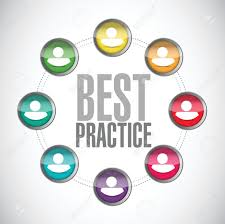 23
info@miacservices.com  www.miacservices.com
Future Developments
‘’ We can’t change the wind but 
we can adjust the sails’’
24
info@miacservices.com  www.miacservices.com
Monitoring
A mechanism/system to record the progress toward achieving the targets 

Reporting at prescribed time intervals or when necessary in numbers if possible 

To compare sectors/enterprise conformity levels

To evaluate the statistics and conclude on the trends
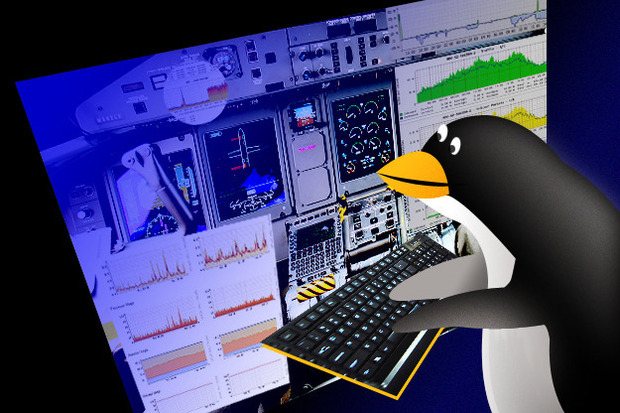 No rule exists what to monitor, definitely the targets.
25
info@miacservices.com  www.miacservices.com
Statistics
Risk identification
Most Unanswered/Postponed Risks
Top assessments – survey responses
26
info@miacservices.com  www.miacservices.com
THANK YOU
HVALA
27
info@miacservices.com  www.miacservices.com